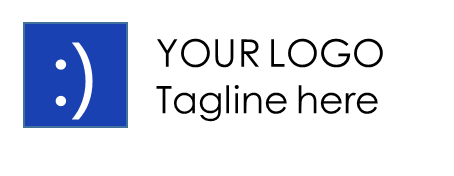 通用商务演示/计划汇报等
Your content to play here, or through your copy, 
paste in this box, and select only the text. Your content to play here, or through your copy, paste in this box, and select only the text.
蓝色通用商务PPT模板
paste in this box, and select only the text. Your content to play here, or through your copy, paste in this box, and select only the text. Your content to play here, or through your copy, aste in this box, and select only the text. Your content to play here, or through your copy, paste in this box, and select only the text.
Your content to play here, or through your copy, 
paste in this box, and select only the text. Your content to play here, or through your copy, paste in this box, and select only the text. Your content to play here, or through your copy, aste in this box, and select only the text. Your content to play here, or through your copy, paste in this box, and select only the text.
年终总结 \ 新年计划 \ 述职报告 \ 工作汇报
目录
此处添加标题文本03
此处添加标题文本01
write your great  title here
write your great  title here
此处添加标题文本04
此处添加标题文本02
write your great  title here
write your great  title here
ONE
加入你的标题
点击此处添加文本内容，如关键词、部分简单介绍等。点击此处添加文本内容，如关键词、部分简单介绍等。点击此处添加文本内容，如关键词、部分简单介绍等。
paste in this box, and select only the text. Your content to play here, or through your copy, paste in this box, and select only the text. Your content to play here, or through your copy, aste in this box, and select only the text. Your content to play here, or through your copy, paste in this box, and select only the text.
Your content to play here, or through your copy, 
paste in this box, and select only the text. Your content to play here, or through your copy, paste in this box, and select only the text. Your content to play here, or through your copy, aste in this box, and select only the text. Your content to play here, or through your copy, paste in this box, and select only the text.
paste in this box, and select only the text. Your content to play here, or through your copy, paste in this box, and select only the text. Your content to play here, or through your copy, aste in this box, and select only the text. Your content to play here, or through your copy, paste in this box, and select only the text.
1.1 项目介绍
PROJECT DESCRIPTION
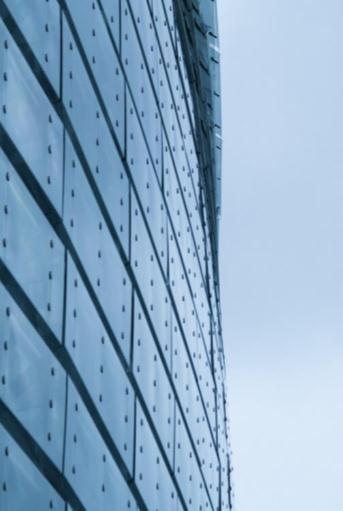 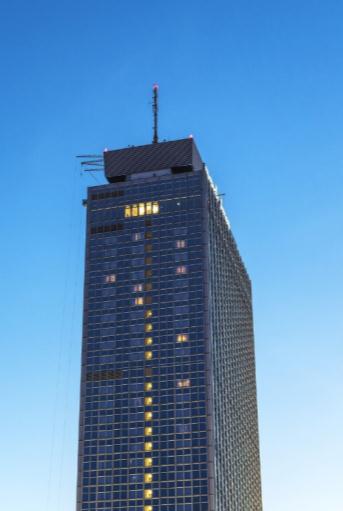 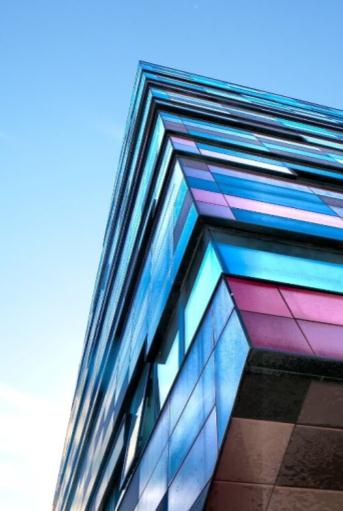 共享经济
标题
标题
标题
请替换文字内容，添加相关标题
请替换文字内容，添加相关标题
请替换文字内容，添加相关标题
请替换文字内容，添加相关标题，修改文字内容，也可以直接复制你的内容到此。请替换文字内容，添加相关标题，修改文字内容，也可以直接复制你的内容到此。请替换文字内容，添加相关标题，修改文字内容，也可以直接复制你的内容到此。请替换文字内容，添加相关标题，修改文字内容，也可以直接复制你的内容到此。
1.2 商业模式
BUSINESS MODEL
消费级无人机市场
定制公共交通
请替换文字内容，添加相关标题，修改文字内容，也可以直接复制你的内容到此。请替换文字内容，添加相关标题，修改文字内容，也可以直接复制你的内容到此。
请替换文字内容，添加相关标题，修改文字内容，也可以直接复制你的内容到此。请替换文字内容，添加相关标题，修改文字内容，也可以直接复制你的内容到此。
百度度秘陪你聊天
人人车二手车
请替换文字内容，添加相关标题，修改文字内容，也可以直接复制你的内容到此。请替换文字内容，添加相关标题，修改文字内容，也可以直接复制你的内容到此。
请替换文字内容，添加相关标题，修改文字内容，也可以直接复制你的内容到此。请替换文字内容，添加相关标题，修改文字内容，也可以直接复制你的内容到此。
1.3 团队介绍
TEAM INTRODUCTION
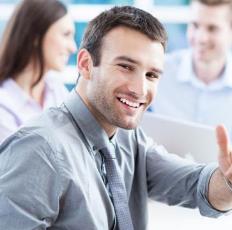 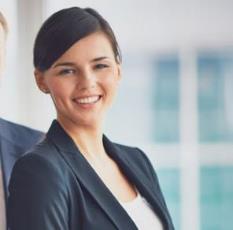 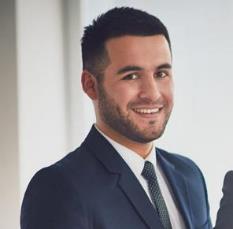 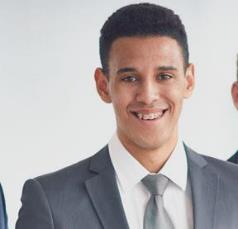 李彦宏
Lorem ipsum dolor
李昕晢
罗永浩
贾跃亭
Lorem ipsum dolor
Lorem ipsum dolor
Lorem ipsum dolor
Lorem ipsum dolor sit er elit lamet, consectetaur cillium adipisicing pecu, sed do eiusmod tempor incididunt ut labore et dolore magna aliqua. Ut minim veniam, quis nostrud laboris
1.4 项目愿景
请替换文字内容，添加相关标题，修改文字内容，也可以直接复制你的内容到此。请替换文字内容，添加相关标题，修改文字内容，也可以直接复制你的内容到此。请替换文字内容，添加相关标题，修改文字内容，也可以直接复制你的内容到此。请替换文字内容，添加相关标题，修改文字内容，也可以直接复制你的内容到此。
PROJECT VISION
“
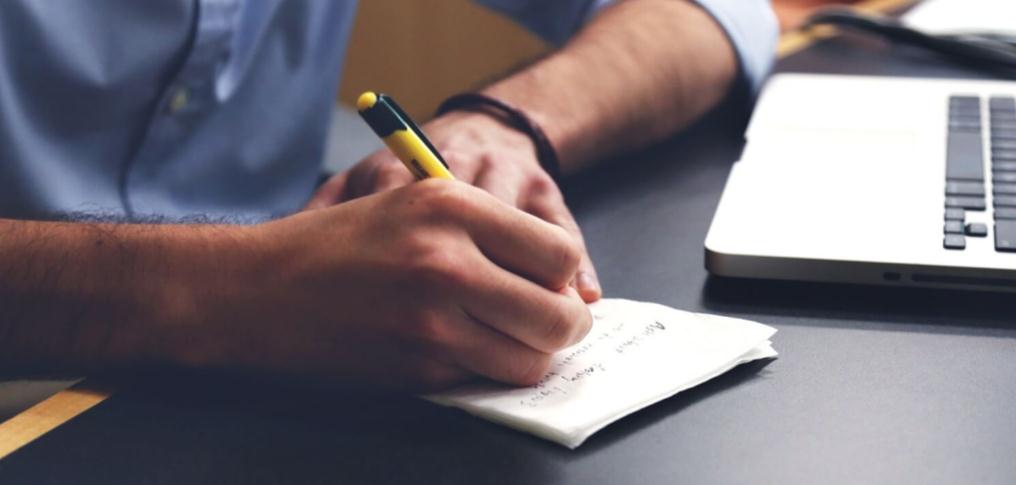 共享经济领创者
请替换文字内容，添加相关标题，修改文字内容，也可以直接复制你的内容到此。请替换文字内容，添加相关标题，修改文字内容，也可以直接复制你的内容到此。
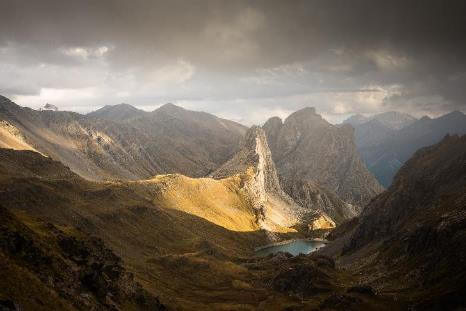 1.5 公司简介
COMPANY INTRODUCTION
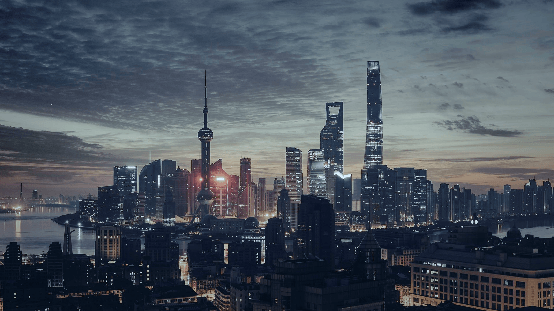 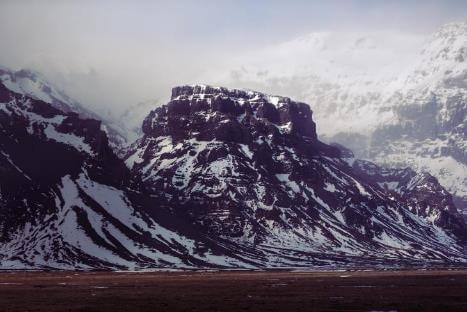 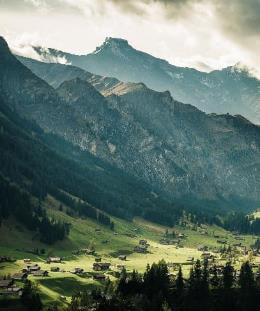 小米介绍
sit er elit lamet, consectetaur cillium adipisicing pecu, sed do eiusmod tempor incididunt ut labore et dolore
TWO
加入你的标题
点击此处添加文本内容，如关键词、部分简单介绍等。点击此处添加文本内容，如关键词、部分简单介绍等。点击此处添加文本内容，如关键词、部分简单介绍等。
paste in this box, and select only the text. Your content to play here, or through your copy, paste in this box, and select only the text. Your content to play here, or through your copy, aste in this box, and select only the text. Your content to play here, or through your copy, paste in this box, and select only the text.
Your content to play here, or through your copy, 
paste in this box, and select only the text. Your content to play here, or through your copy, paste in this box, and select only the text. Your content to play here, or through your copy, aste in this box, and select only the text. Your content to play here, or through your copy, paste in this box, and select only the text.
paste in this box, and select only the text. Your content to play here, or through your copy, paste in this box, and select only the text. Your content to play here, or through your copy, aste in this box, and select only the text. Your content to play here, or through your copy, paste in this box, and select only the text.
2.1 市场潜力
MARKET POTENTIAL
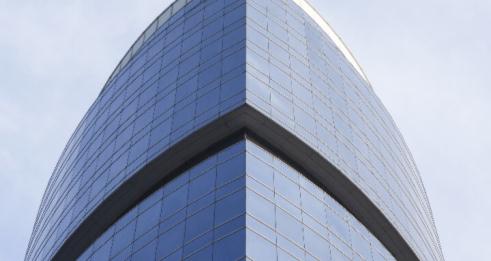 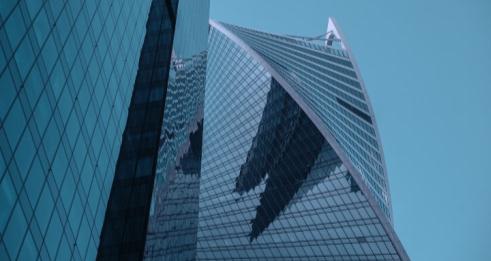 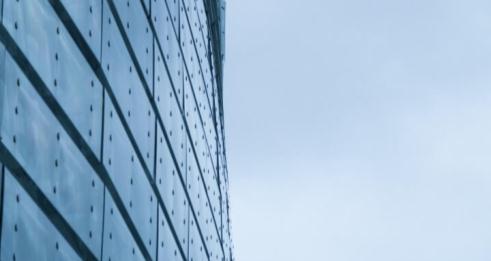 市场潜力模型
市场潜力模型
市场潜力模型
sit er
lamet, consectetaur cillium adipisicing
sit er
lamet, consectetaur cillium adipisicing
sit er
lamet, consectetaur cillium adipisicing
2.1 市场潜力
MARKET POTENTIAL
标题
点此输入标题 sit er elit lamet, consectetaur cillium adipisicing pecu, sed do eiusmod tempor incididunt ut labore et dolore
标题
标题
标题
标题
标题
2.2 市场透析
MARKET ANALYSIS
国内市场透析
区域市场透析
请替换文字内容，添加相关标题，修改文字内容，也可以直接复制你的内容到此。请替换文字内容，添加相关标题，修改文字内容，也可以直接复制你的内容到此。
请替换文字内容，添加相关标题，修改文字内容，也可以直接复制你的内容到此。请替换文字内容，添加相关标题，修改文字内容，也可以直接复制你的内容到此。
本地市场透析
国外市场透析
请替换文字内容，添加相关标题，修改文字内容，也可以直接复制你的内容到此。请替换文字内容，添加相关标题，修改文字内容，也可以直接复制你的内容到此。
请替换文字内容，添加相关标题，修改文字内容，也可以直接复制你的内容到此。请替换文字内容，添加相关标题，修改文字内容，也可以直接复制你的内容到此。
2.3 行业痛点
INDUSTRY PAIN POINTS
行业痛点
行业痛点
Praesent sodales odio sit amet odio tristi dolor sit amet consectetur adipiscing elit. Praesent sodales odio sit amet odio tristique
Praesent sodales odio sit amet odio tristi dolor sit amet consectetur adipiscing elit. Praesent sodales odio sit amet odio tristique
行业痛点
行业痛点
Praesent sodales odio sit amet odio tristi dolor sit amet consectetur adipiscing elit. Praesent sodales odio sit amet odio tristique
Praesent sodales odio sit amet odio tristi dolor sit amet consectetur adipiscing elit. Praesent sodales odio sit amet odio tristique
行业痛点
行业痛点
Praesent sodales odio sit amet odio tristi dolor sit amet consectetur adipiscing elit. Praesent sodales odio sit amet odio tristique
Praesent sodales odio sit amet odio tristi dolor sit amet consectetur adipiscing elit. Praesent sodales odio sit amet odio tristique
2.4 解决方案
SOLUTION METHOD
解决方案
解决方案
解决方案
解决方案
dolor sit amet consectetur adipiscing elit. Praesent sodales odio sit amet odio tristique quis tempus odio dolor sit amet, consectetur adipiscing elit. dolor sit amet, consectetur adipiscing elit. Praesent sodales odio sit amet odio tristique quis tempus odio dolor sit amet, consectetur adipiscing elit.
THREE
加入你的标题
点击此处添加文本内容，如关键词、部分简单介绍等。点击此处添加文本内容，如关键词、部分简单介绍等。点击此处添加文本内容，如关键词、部分简单介绍等。
paste in this box, and select only the text. Your content to play here, or through your copy, paste in this box, and select only the text. Your content to play here, or through your copy, aste in this box, and select only the text. Your content to play here, or through your copy, paste in this box, and select only the text.
Your content to play here, or through your copy, 
paste in this box, and select only the text. Your content to play here, or through your copy, paste in this box, and select only the text. Your content to play here, or through your copy, aste in this box, and select only the text. Your content to play here, or through your copy, paste in this box, and select only the text.
paste in this box, and select only the text. Your content to play here, or through your copy, paste in this box, and select only the text. Your content to play here, or through your copy, aste in this box, and select only the text. Your content to play here, or through your copy, paste in this box, and select only the text.
2.5 竞争分析
COMPETITOR ANALYSIS
竞争对手
竞争对手
竞争对手
竞争对手
Praesent sodales odio sit amet odio tristi Praesent sodales odio sit amet odio tristi dolor sit amet consectetur adipiscing
Praesent sodales odio sit amet odio tristi Praesent sodales odio sit amet odio tristi dolor sit amet consectetur adipiscing
Praesent sodales odio sit amet odio tristi Praesent sodales odio sit amet odio tristi dolor sit amet consectetur adipiscing
Praesent sodales odio sit amet odio tristi Praesent sodales odio sit amet odio tristi dolor sit amet consectetur adipiscing
2.5 竞争分析
COMPETITOR ANALYSIS
竞争对手
40%
竞争对手
50%
竞争对手
80%
竞争对手
20%
dolor sit amet consectetur adipiscing elit. Praesent sodales odio sit amet odio tristique quis tempus odio dolor sit amet, consectetur adipiscing elit. dolor sit amet, consectetur adipiscing elit. Praesent sodales odio sit amet odio tristique quis tempus odio dolor sit amet, consectetur adipiscing elit.
3.1 现状发展
DEVELOPMENT STATUS
输入标题
输入标题
输入标题 dolor sit amet, consectetur adipiscing elit. Praesent sodales odio sit amet odio tristique quis tempus odio
输入标题 dolor sit amet, consectetur adipiscing elit. Praesent sodales odio sit amet odio tristique quis tempus odio
输入标题
输入标题
输入标题 dolor sit amet, consectetur adipiscing elit. Praesent sodales odio sit amet odio tristique quis tempus odio
输入标题 dolor sit amet, consectetur adipiscing elit. Praesent sodales odio sit amet odio tristique quis tempus odio
3.2 未来发展
FUTURE DEVELOPMENT
1
2
3
4
输入标题
输入标题
输入标题
输入标题
dolor sit amet, consectetur adipiscing elit. Praesent sodales odio sit amet odio tristique quis tempus odio sit dolor sit aonsectetur
dolor sit amet, consectetur adipiscing elit. Praesent sodales odio sit amet odio tristique quis tempus odio sit dolor sit aonsectetur
dolor sit amet, consectetur adipiscing elit. Praesent sodales odio sit amet odio tristique quis tempus odio sit dolor sit aonsectetur
dolor sit amet, consectetur adipiscing elit. Praesent sodales odio sit amet odio tristique quis tempus odio sit dolor sit aonsectetur
FOUR
加入你的标题
点击此处添加文本内容，如关键词、部分简单介绍等。点击此处添加文本内容，如关键词、部分简单介绍等。点击此处添加文本内容，如关键词、部分简单介绍等。
paste in this box, and select only the text. Your content to play here, or through your copy, paste in this box, and select only the text. Your content to play here, or through your copy, aste in this box, and select only the text. Your content to play here, or through your copy, paste in this box, and select only the text.
Your content to play here, or through your copy, 
paste in this box, and select only the text. Your content to play here, or through your copy, paste in this box, and select only the text. Your content to play here, or through your copy, aste in this box, and select only the text. Your content to play here, or through your copy, paste in this box, and select only the text.
paste in this box, and select only the text. Your content to play here, or through your copy, paste in this box, and select only the text. Your content to play here, or through your copy, aste in this box, and select only the text. Your content to play here, or through your copy, paste in this box, and select only the text.
4.1 投资需求
INVESTMENT DEMAND
技术研究
营销宣传
S
W
dolor sit amet, consectetur adipiscing elit. Praesent sodales odio sit amet odio tristique quis tempus odio
dolor sit amet, consectetur adipiscing elit. Praesent sodales odio sit amet odio tristique quis tempus odio
人才引进
硬件采购
O
T
dolor sit amet, consectetur adipiscing elit. Praesent sodales odio sit amet odio tristique quis tempus odio
dolor sit amet, consectetur adipiscing elit. Praesent sodales odio sit amet odio tristique quis tempus odio
4.1 投资需求
INVESTMENT DEMAND
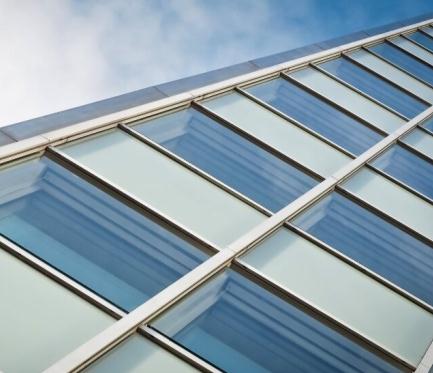 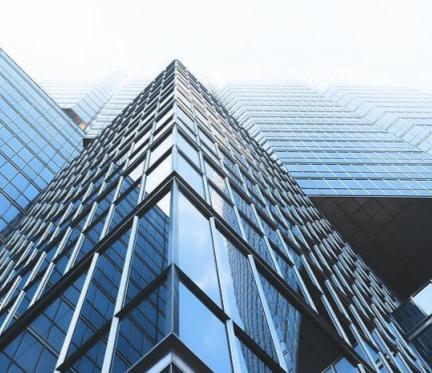 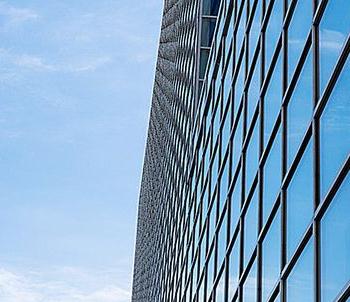 技术研究
营销宣传
硬件采购
Dolor Sit Er Elit Lamet, Consectetaur Cillium Adipisicing Pecu.
Dolor Sit Er Elit Lamet, Consectetaur Cillium Adipisicing Pecu.
Dolor Sit Er Elit Lamet, Consectetaur Cillium Adipisicing Pecu.
4.2 投资回报
INVESTMENT RETURN
投资回报率
投资回报率
投资回报率
Dolor Sit Er Elit Lamet, Consectetaur Cillium Adipisicing Pecu
Dolor Sit Er Elit Lamet, Consectetaur Cillium Adipisicing Pecu
Dolor Sit Er Elit Lamet, Consectetaur Cillium Adipisicing Pecu
consetetur sadipscing  sit amet, consetetur sadipscing elitr, sed diam nonumy eirmod tempor invidunt ut labore et dolore magna aliquyam erat, sed diam voluptua.
4.2 投资回报
INVESTMENT RETURN
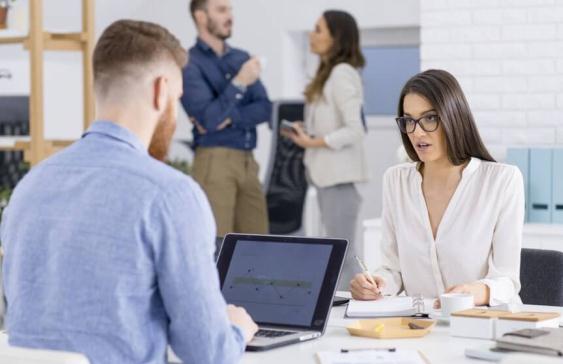 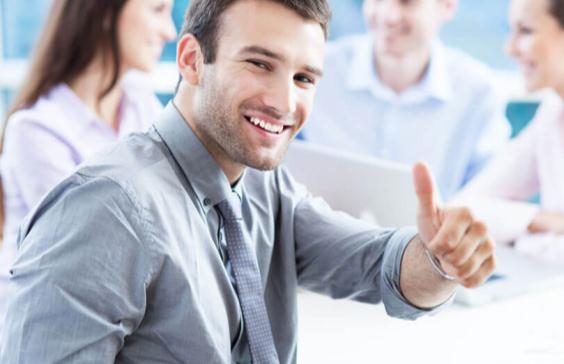 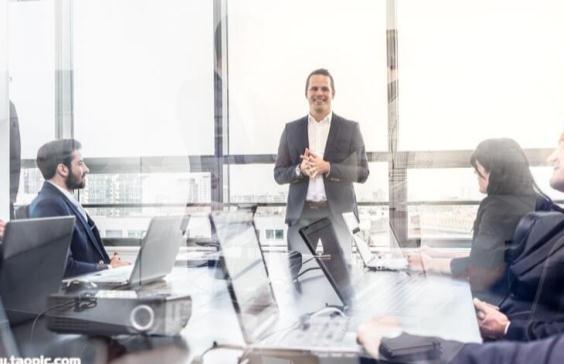 投资回报
投资回报
投资回报
Lorem ipsum dolor sit er elit lamet, consectetaur cillium adipisicing pecu, sed do eiusmod tempor incididunt ut labore et dolore magna aliqua. Ut enim ad minim veniam, quis nostrud exercitation ullamco laboris nisi ut aliquip ex ea commodo consequat. Duis aute irure dolor in reprehenderit in voluptate velit esse cillum dolore eu fugiat nulla pariatur.
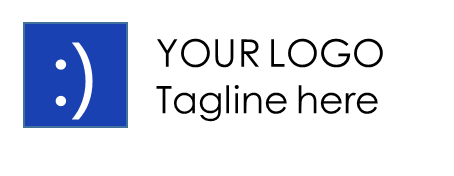 通用商务演示/计划汇报等
Your content to play here, or through your copy, 
paste in this box, and select only the text. Your content to play here, or through your copy, paste in this box, and select only the text.
谢谢您的观看指导!
paste in this box, and select only the text. Your content to play here, or through your copy, paste in this box, and select only the text. Your content to play here, or through your copy, aste in this box, and select only the text. Your content to play here, or through your copy, paste in this box, and select only the text.
Your content to play here, or through your copy, 
paste in this box, and select only the text. Your content to play here, or through your copy, paste in this box, and select only the text. Your content to play here, or through your copy, aste in this box, and select only the text. Your content to play here, or through your copy, paste in this box, and select only the text.
年终总结 \ 新年计划 \ 述职报告 \ 工作汇报